КИМы: Математика 5 класс
ТРЕНАЖЕРТест № 5 
«Сложение и вычитание натуральных чисел»
Автор: учитель математики и информатики 
           Асадчих  Татьяна Николаевна
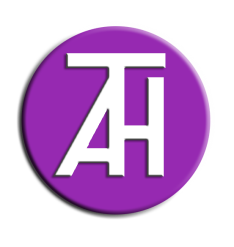 МКОУ «Вторая Сторожевская СОШ» 
2017 г.
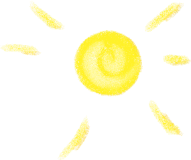 Как называется результат сложения?
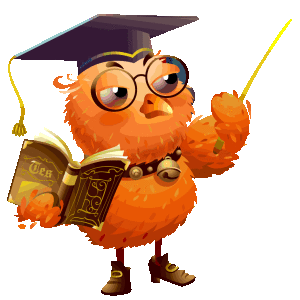 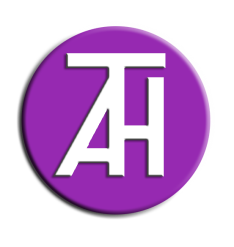 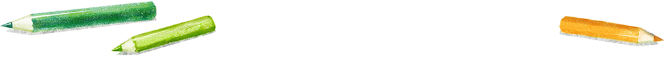 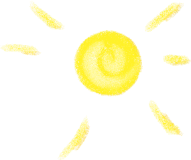 Какое число на 9 больше, чем 9063 ?
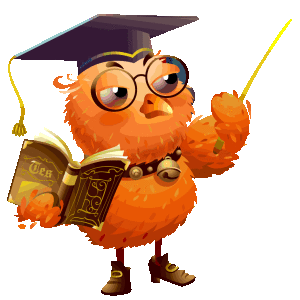 9054
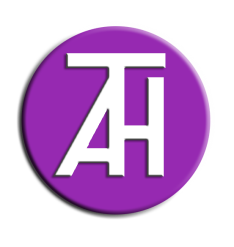 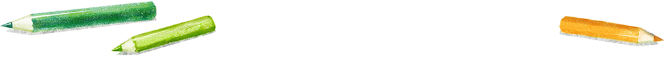 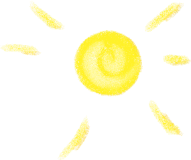 Укажите верную запись выражения «уменьшаемое 567, вычитаемое 8»
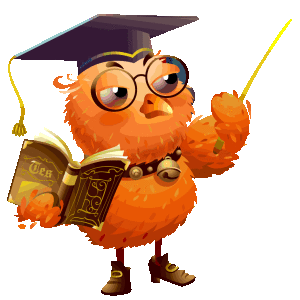 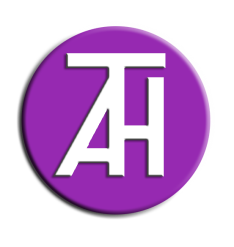 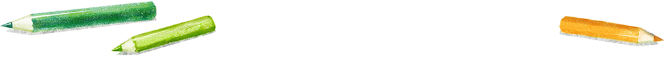 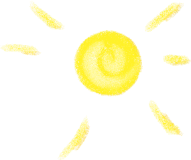 Какая цифра стоит в разряде сотен тысяч в записи числа 135 624 790 ?
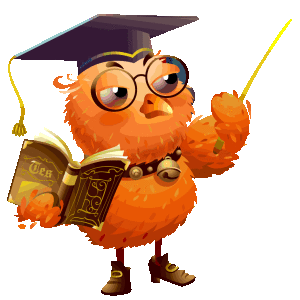 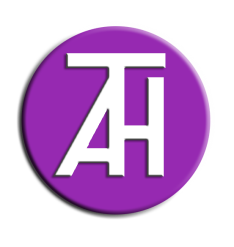 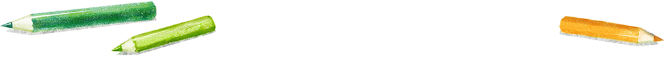 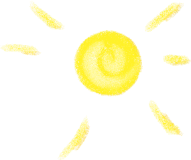 Как называется результат вычитания?
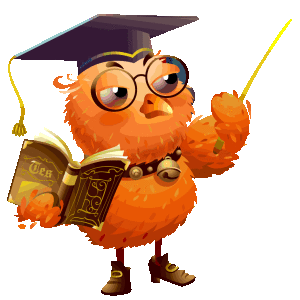 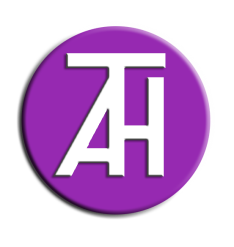 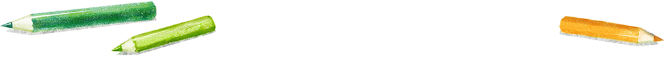 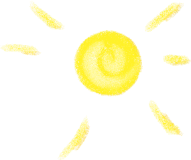 Какое число на 9 меньше, чем 9063 ?
9072
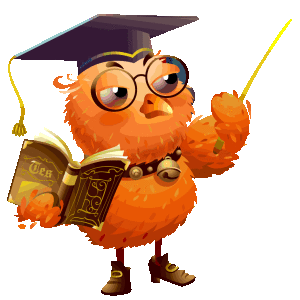 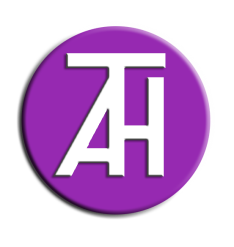 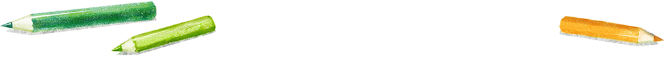 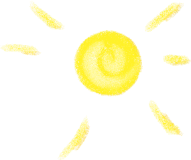 Укажите верную запись выражения «первое слагаемое 714, второе слагаемое 7»
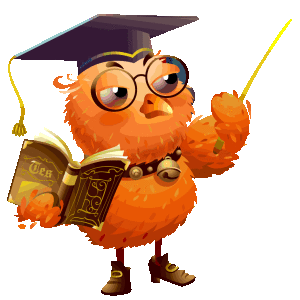 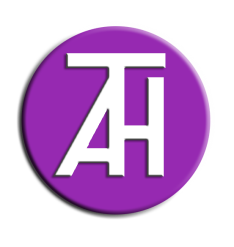 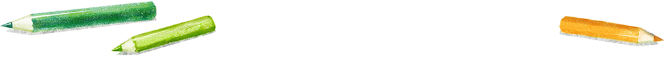 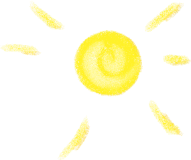 Какая цифра стоит в разряде десятков тысяч в записи числа 18 364 257 ?
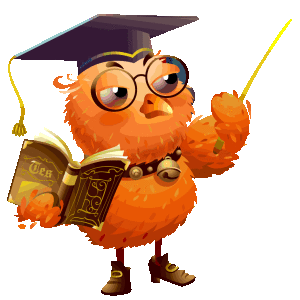 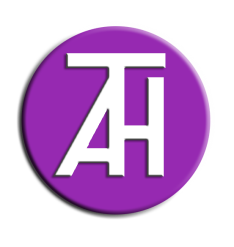 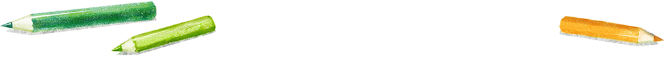 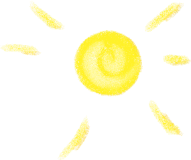 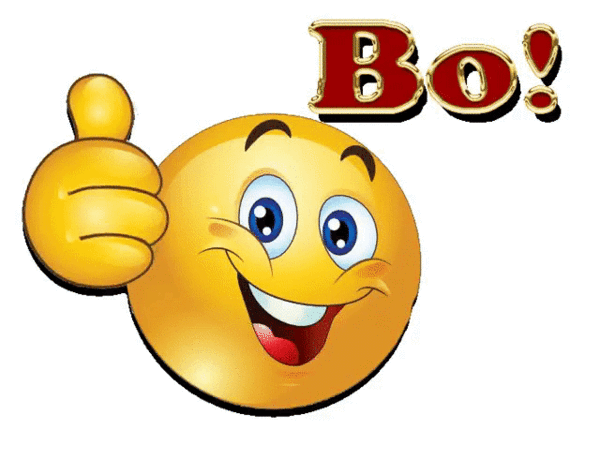 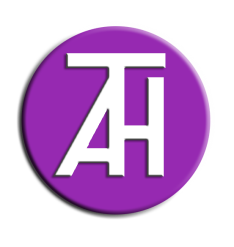 МОЛОДЦЫ!!!
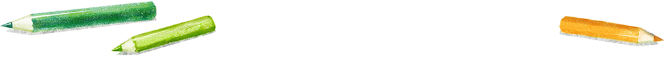